Тема: Человек, общество, природа.
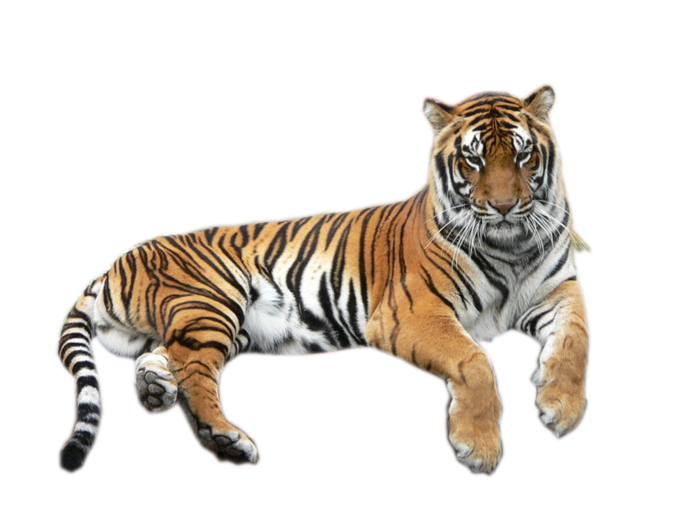 Природа не может перечить человеку, если человек не перечит ее
законам…                                                       писатель, педагог и философ  А.И.Герцен.
СРОК: Планете….
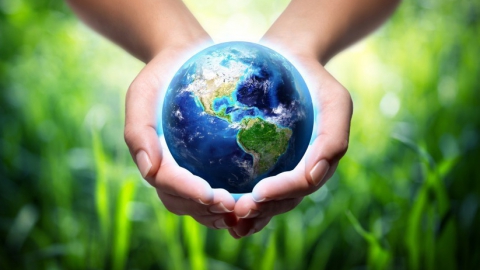 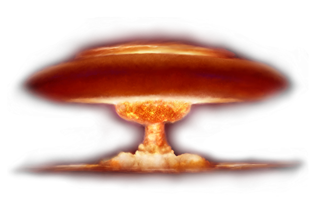 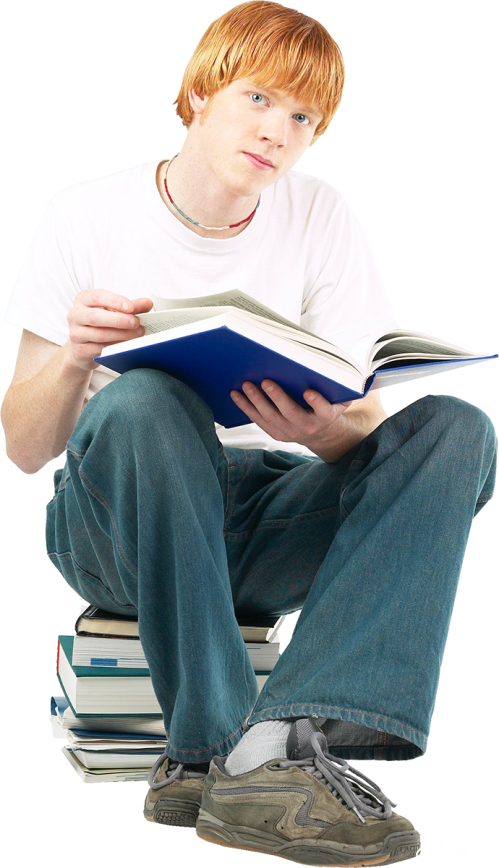 ВРЕМЯ ИСТЕКЛО?
1. Природа и её значение в жизни человека .
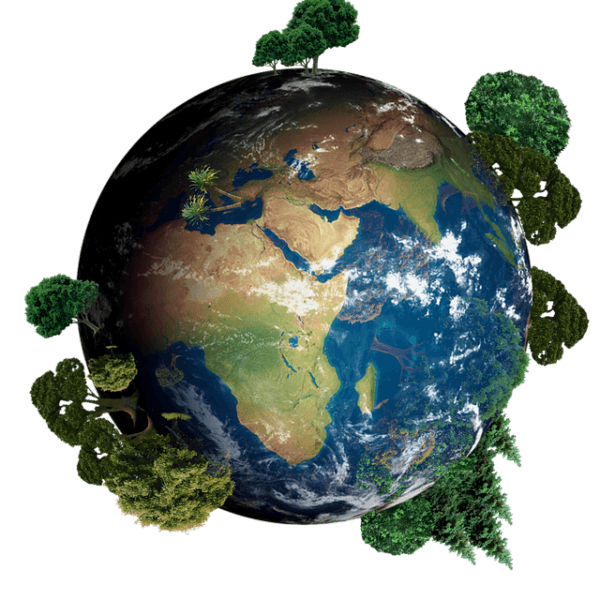 Природа
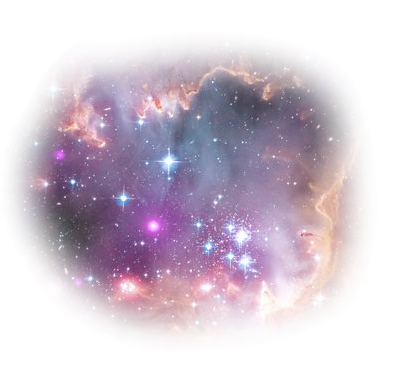 Что такое природа?
В каких 3-х  значениях учёные употребляют 
слово природа?
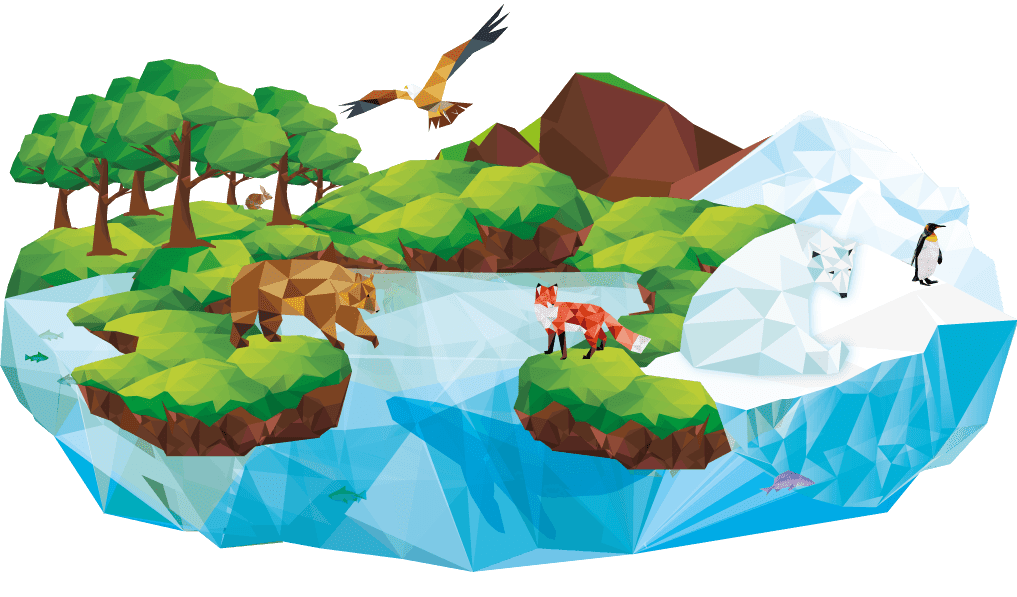 1) Как окружающий 
нас мир во всём
бесконечном 
многообразии
проявлений.
?
?
?
2) Всё, 
что возникло и 
развивалось 
вне человеческой
деятельности .
3) Как биосфера
нашей планеты,
т.е. земная 
оболочка,
охваченная
Жизнью.
Роль природы в жизни людей.
О том как ощущают себя дети на дождливой Венере из рассказа Рея Бредбери прочтите на стр. 14.
Кто, по вашему мнению, считал, как прописную истину, верной фразу № Б- европеец или человек из Восточной Азии? А как  и почему иначе думал второй?
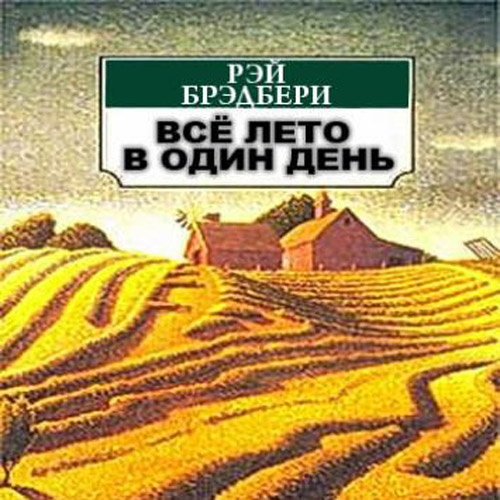 Согласно религиозным 
воззрениям люди Востока 
 считали себя частью природы и
 стремились жить с нею в гармонии.
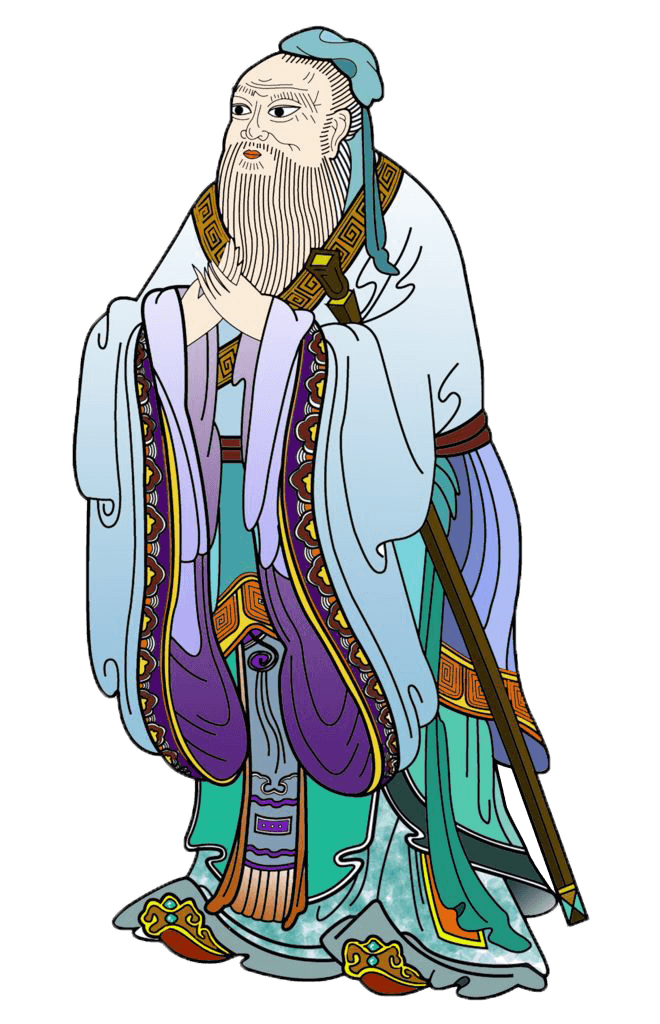 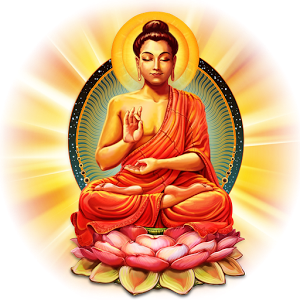 Подумайте и продолжите фразы:
А) Природа - естественная среда…………..
Б) Природа – кладовая ………………
В) Природа – естественная основа …………..
обитания человека.
ресурсов(сырье).
для жизнедеятельности  людей, общества.
Выращивание,
       воспроизводство и создание принципиально нового
О взаимосвязи всего сущего, о связи человека с природой…
Типы  хозяйствования человека
Активно используется людьми:        реки, лес, полезные ископаемые и т.д.
Производящее
Охота, собирательство,
рыбная ловля
Именно в рамках производящего хозяйства человечество прогрессировало за счет природы и утратило часть ее.
Каждый по отдельности человек это частица 7 млрд. населения планеты. 
А значит каждый может либо продолжить губительный процесс ухудшения экологии , 
либо начать меняться в лучшую сторону сберегая ее.
Присваивающее
Человек
Но природа еще и источник      светлых чувств и вдохновения.
Начало века российский  ученый …
Владимир Иванович Вернадский
Человек в ходе деятельности  использует ресурсы
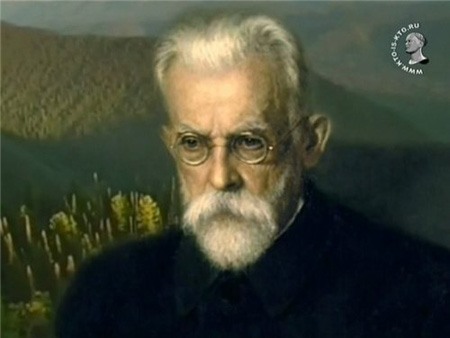 Ресурс-всё, что используется при целевой деятельности  людей;
  сама деятельность,
а также   продукция, созданная людьми.
Виды ресурсов
Неисчерпаемые:
Вода, воздух, энергия ветра, Солнца, приливов и отливов моря
и т.п.
1863-1945
Исчерпаемые:
Выдвинул теорию о мощном воздействии человека на биосферу(живая оболочка Земли) 
из-за чего искажаются ее свойства, ее природный состав 
и возникает ноосфера.
Уголь, руда, нефть, газ, растения , животные и т.п.
Как и предупреждал В.И.Вернадский…
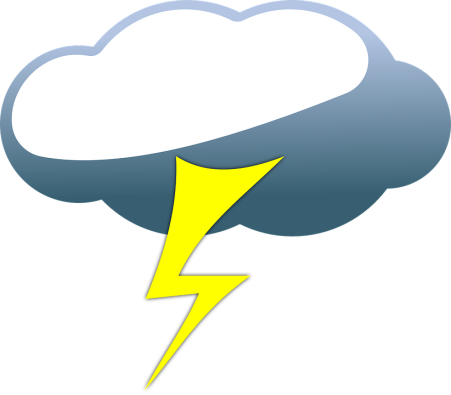 Загрязнение биосферы  стало глобальной экологической проблемой
Выбросы загрязняющих веществ
А легкие планеты леса?
Человечество за время существования( особенно европейцы с XVI века  до XIX) сумели вырубить 50% лесных массивов  Земли… и лишь теперь наверстывая, высадили 7 % лесов.
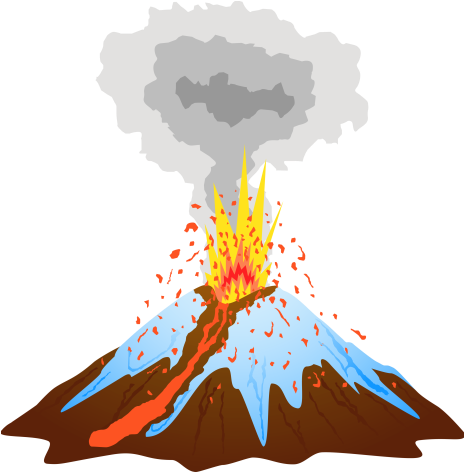 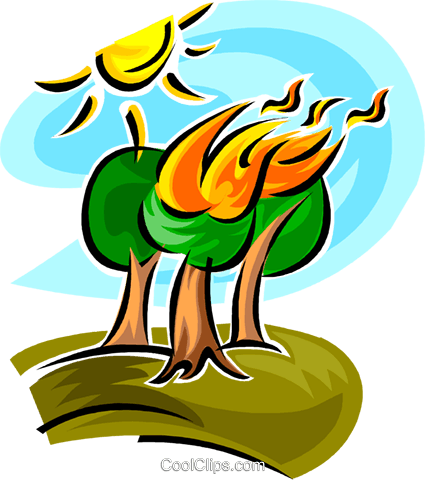 Естественные источники
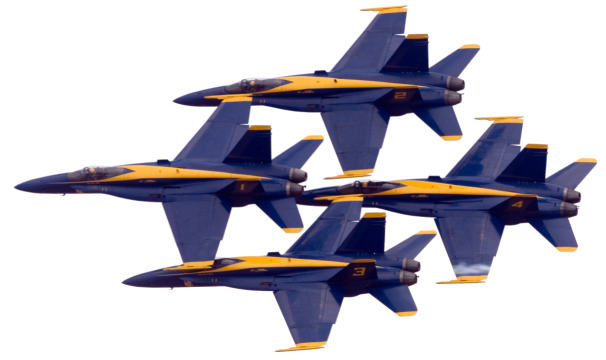 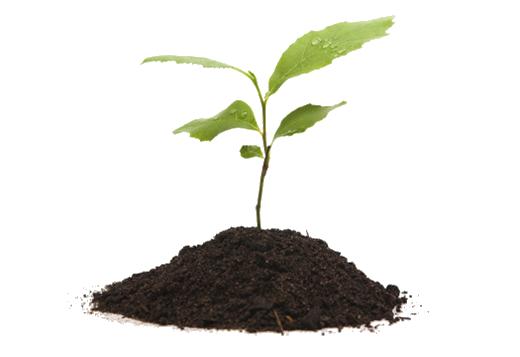 Ареальные, стационарные и подвижные источники
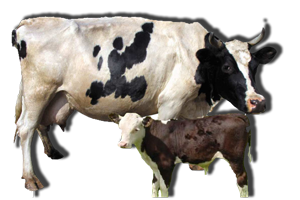 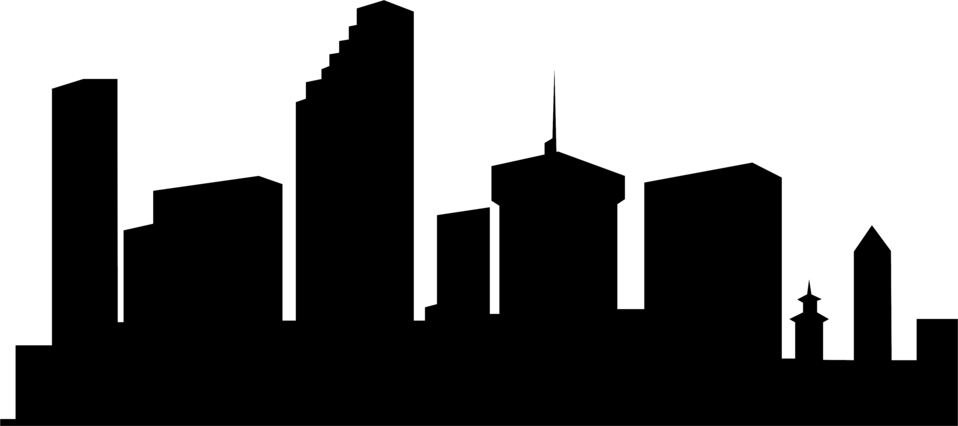 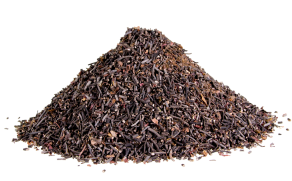 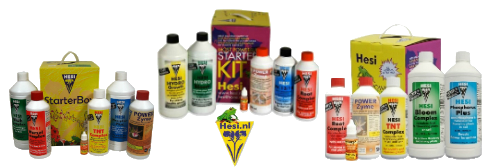 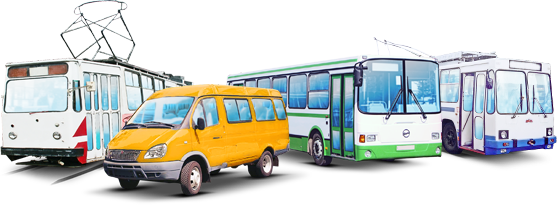 К примеру атмосфера
В.И. Вернадский считал, что придет  то время, когда дальнейшее развитие планеты будет направляться разумом. Биосфера постепенно будет превращаться в сферу гуманного разума.
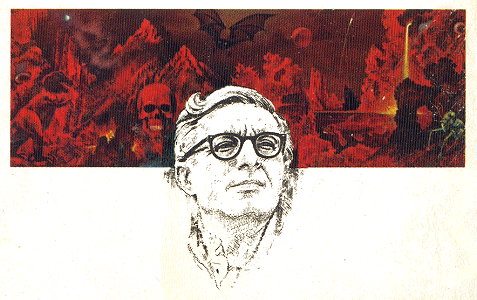 Бредбери в рассказе 
«И грянул гром».и
Иначе будет как предсказывал
Ноосфера (в переводе с лат.- разум) – область планеты, охваченная активностью человека, его разумной деятельностью.
Человек – венец природы?
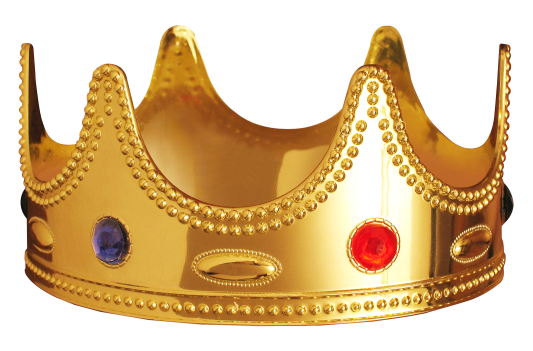 Прочтите самостоятельно текст на стр. 16-18 и заполните таблицу.
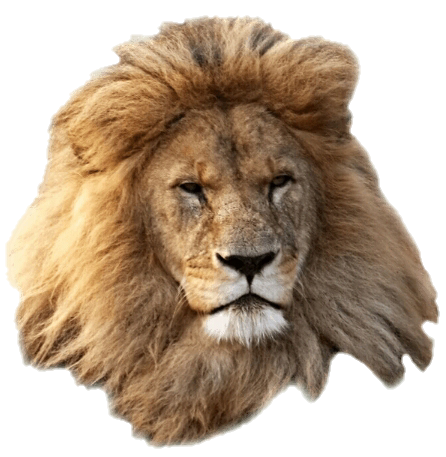 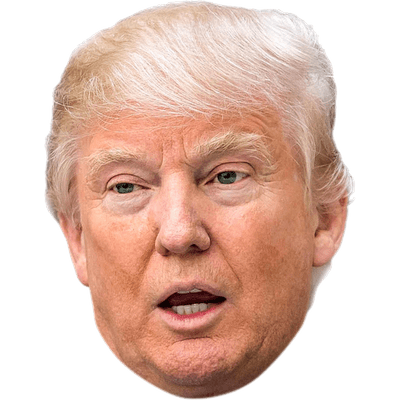 Человек – часть природы, он тесным образом    связан с природой.
2. Природа имеет всеобъемлющее значение для жизни человека и человечества в целом.
3. Бережное отношение к природе – первейшая обязанность человека, его моральный долг.
Кто из них  царь природы?
Ну и какой вывод, кто царь?
Соотнеси понятие и определение:
1. Ноосфера                  а) естественная среда обитания       
                                         человека, основа жизнедеятельности 
                                         человеческого общества.

2. Природа                   б) область распространения жизни 
                                          на земле.

3. Экология                  в) («мыслящая оболочка») – высшая 
                                         стадия развития биосферы, когда                    
                                         разумная человеческая 
                                         деятельность становится      
                                         определяющим фактором развития.

4. Биосфера                 г) наука, изучающая отношения 
                                         человеческого общества с 
                                         окружающей географической,  
                                         социальной и культурной средой.
Домашнее  задание §2  стр.13-18(читать) Письменное задание: № 1 «В классе и дома»
Всех Вам  Благ!!!